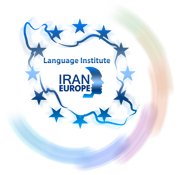 Evolve 1C12.5
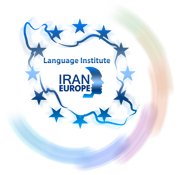 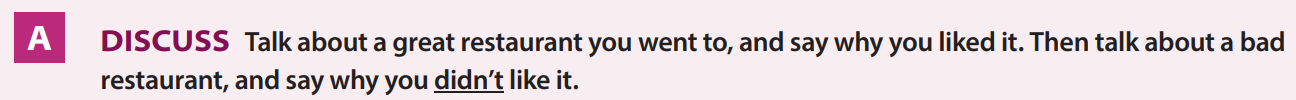 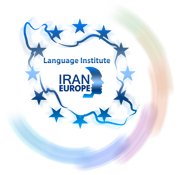 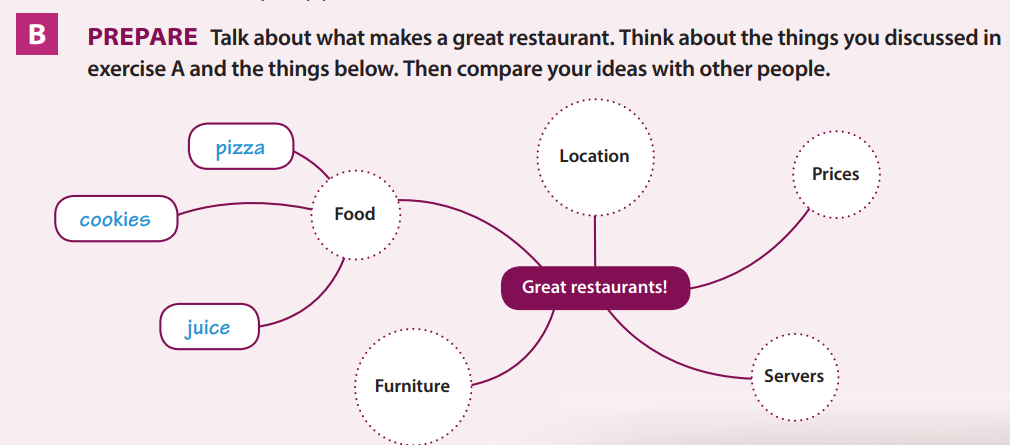 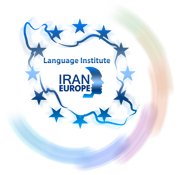 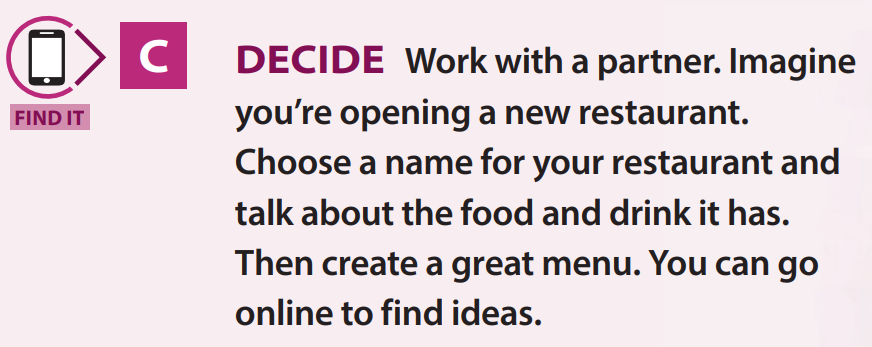 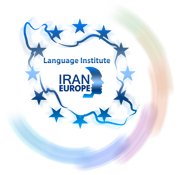 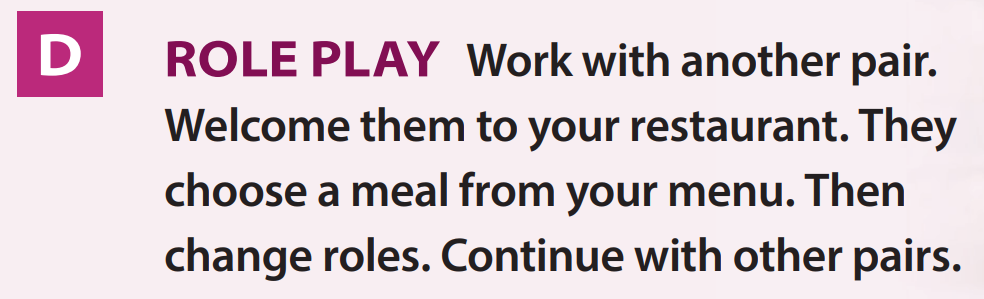 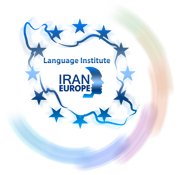 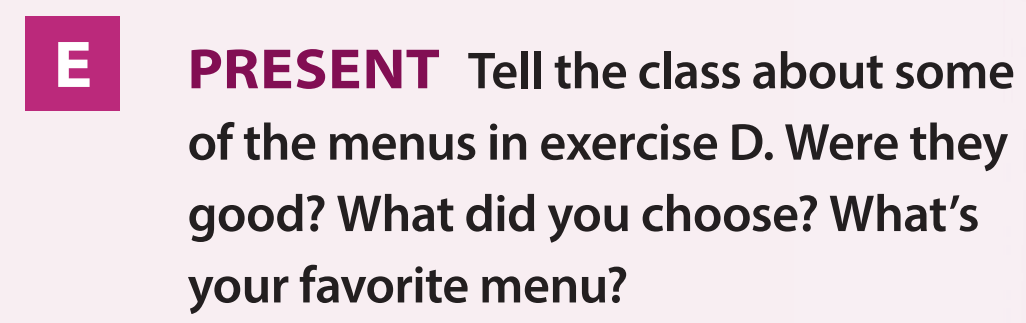 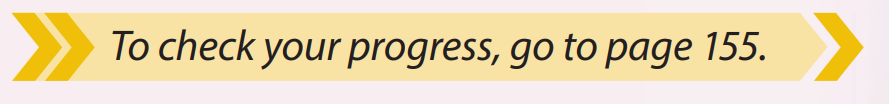 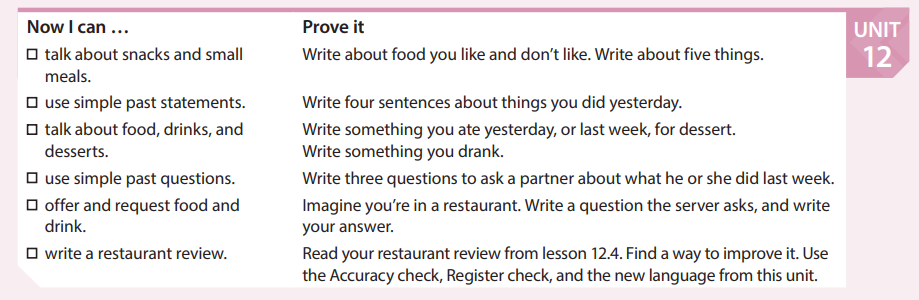 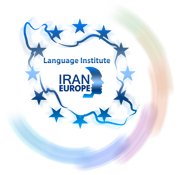 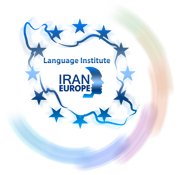 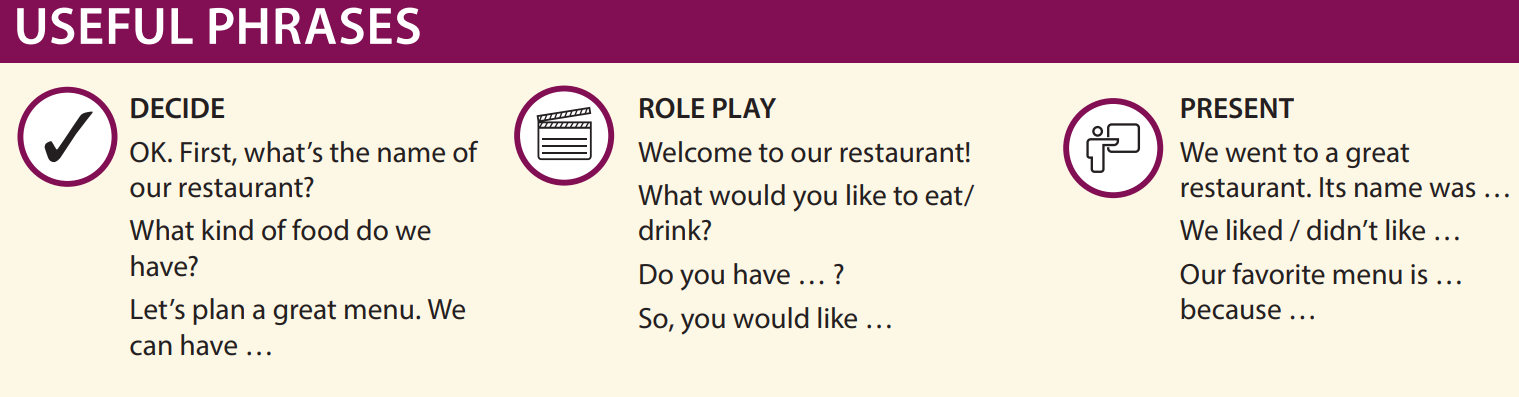 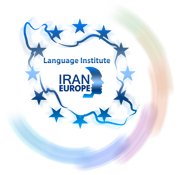